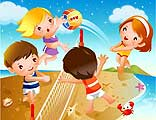 Оренбург спортивный
Подготовила: Черёмухина С.Ю.
Воспитатель первой                                                      квалификационной категории
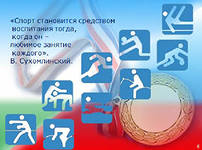 Проект: Оренбург спортивный
Цель: Формирование потребностей ребёнка в сохранении и укреплении своего здоровья.
Задачи: 
расширить представление детей о понятии ЗОЖ и о том, что необходимо сохранять и формировать устойчивое желание быть здоровым, в городе имеется много спортивных комплексов, клубов, секций.
учить использовать двигательную активность для улучшения физических показателей и  укрепления здоровья
активизировать работу с семьёй по проблеме формирования привычки к здоровому образу жизни.
 Вид проекта: практико – ориентированный, групповой 
Возраст: 5-6 лет
Продолжительность: краткосрочный
Участники проекта: дети, воспитатели группы, родители, инструктор по физической культуре
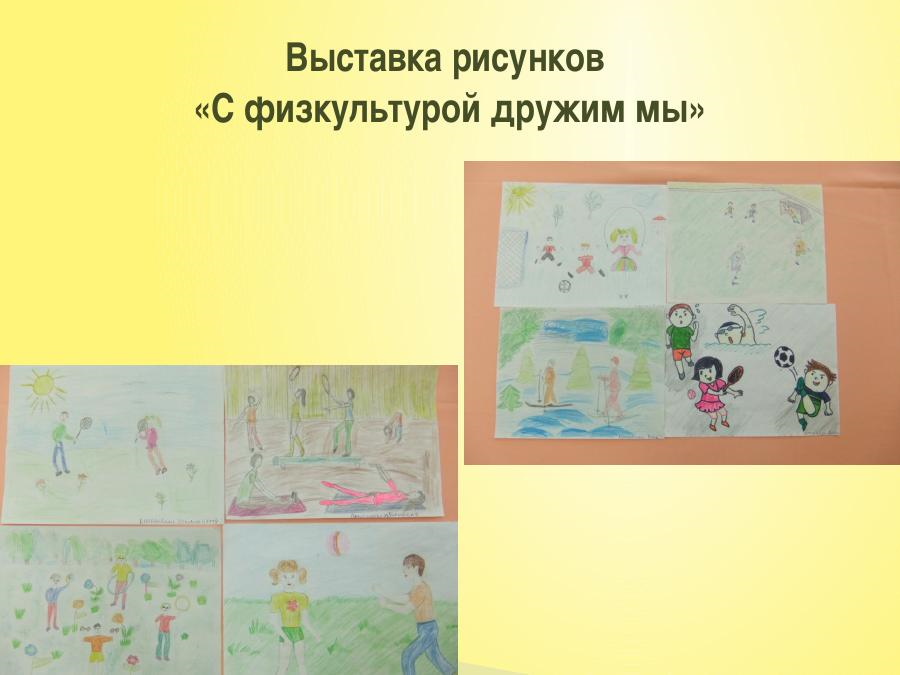 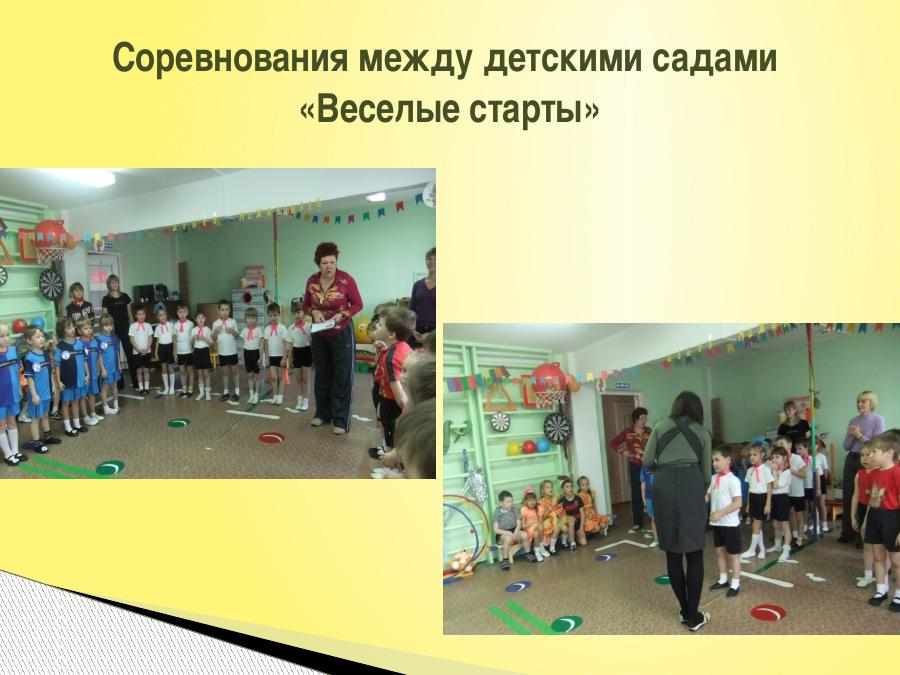 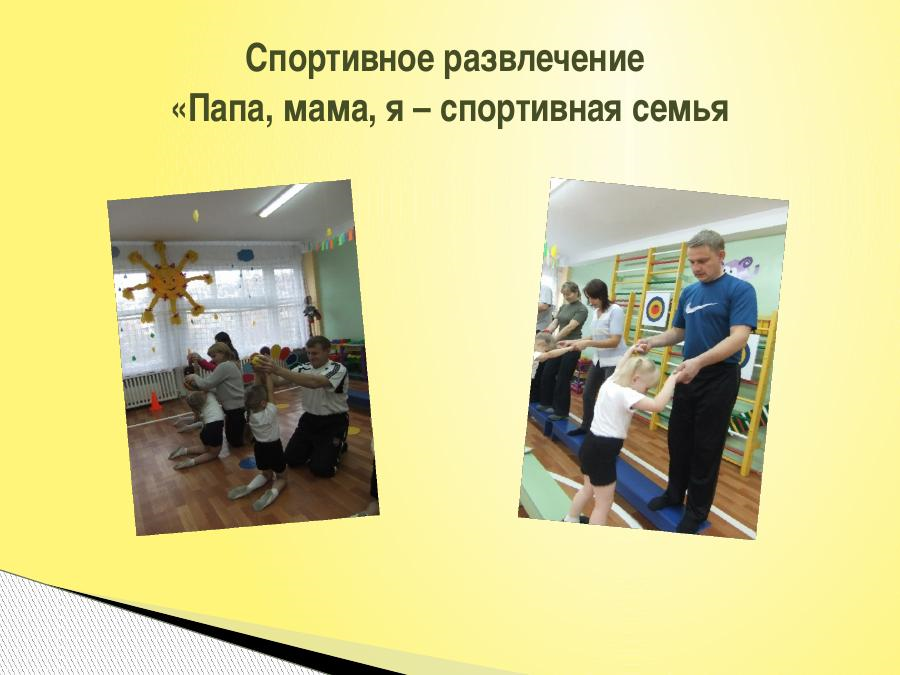 Наша работа по физическомувоспитанию в детском саду
Этапы работы по реализации проекта
Анкетирование родителей.(Выявить участие родителей в оздоровлении детей).
Занятие с детьми «Сохрани своё здоровье сам»(Учить самостоятельно следить за своим здоровьем).
Оформление альбома «Оренбург спортивный» (Познакомить со спортивными комплексами в родном городе)
Просмотр слайдов «Оренбург детям» (Познакомить детей со спортивными кружками, клубами для них).
Этапы работы по реализации проекта
Спортивное развлечение «Мама, папа, я – спортивная семья» (Активизировать участие родителей в физкультурно-оздоровительных мероприятиях).
Заучивание пословиц, поговорок о здоровье, физкультуре и спорте (Познакомить с народными мудрыми высказываниями, помочь понять их смысл).
Весёлые старты (Побуждать родителей к участию в соревнованиях).
Выставка детских рисунков «С физкультурой дружим мы»
Этапы работы по реализации проекта
Изготовление газеты «ЗОЖ в семье»
Консультация для родителей «Физическое воспитание в семье».
Информационный лист «Содержание образовательной области «Здоровье» в детском саду»
Папка-ширма «Здоровый образ жизни в семье»
Родительский всеобуч «Оздоровительные процессы в ДОУ»
Создание мини-музея «Делай с нами, делай как мы, делай лучше нас» (Познакомить детей с спортивным инвентарём, оборудованием, как им пользоваться).
Спасибо за внимание